Financial Aid 101
Part 1:  The Process
Some general guidelines
Primary responsibility to pay falls to the family
Many factors considered to determine family contribution (Congressional formula)
Applying for aid is FREE
Process is the same regardless of the age of the student
Apply for financial aid every year
Why does Financial Aid exist?
To make education affordable and accessible to all students
To help students attend the college that best fits their needs and goals
Family circumstances are unique
What does college cost?	COA=Cost of attendance
Transportation
Clothes, laundry
Computer
Entertainment
Tuition and fees
Room and board
Books and supplies
Factors that influence COA
College major
Living on or off campus
Location of College
What do you pay?EFC= Estimated Family Contribution
Parent
Student
Parent Income
Parent Assets
Number in household
Number in College
Student income
Student assets
Where does EFC come from?
EFC is calculated according to a formula called Congressional Methodology
It is calculated through the FAFSA
It does not change
It can be 0 ….or have many 0’s
Unique to each situation
Comes to the screen when FAFSA is submitted
How is need calculated?
COA-EFC = NEED
2 examples
State College
Private College
COA $18,000
EFC    -  3,000
Need = $15,000
COA  $35,000
EFC    -   3,000
Need = $32,000
The $1,000,000 question
Will your college meet 100% of need?
Answer varies
Depends on philosophy of college
Will be a package that will include several things
Options if they don’t meet 100% of need
Financial Aid Package
Need = $15,000
Grants
	Pell      5,000
	Schol   3,000
          Loan    5,500
          Work    2,000
Grants  (Gift aid)
Scholarships 
(Gift aid)
Loans 
(Self-help aid)
Work study
(Self-help aid)
Loans
Parent Loans
Current interest rate
Pay while they are in school
Credit-worthy loan
Can borrow total COA minus any fed aid
Student Loans
Lowest interest rate
Don’t pay while in school
Establishes credit
Investment in their future
Pay back 6 mos after graduate
More about Loans
Subsidized
Unsubsidized
Government pays interest on loan while student is in school
Interest accrues while student is in school
Can make interest payments along the way
Financial Aid Awards
Vary from School to School
Can not be made until the student is accepted
Will come to the STUDENT!
Are time sensitive
Decisions, Decisions
Student decides which parts they will accept and decline
Comes to student College Account
Receive Aid package around April - May
Can be re-figured for different reasons
Compare offers from different colleges
Extenuating Circumstances
Loss of job
Change of family status
Professional judgement

Contact the Financial Aid Office of the college your student wants to attend
Financial Aid 101
Part 2:  The FAFSA
FAFASA Form
Free Application for Federal Student Aid
www.fafsa.ed.gov
NOT NOT NOT fafsa.com - $$$$$$$$$
OPENS for 1st time OCTOBER 1
Based on Income tax return for 2015
Beginning in 2017-18 year – based on prior, prior year taxes (2015)– FAFSA available in October
Use form for 1st year of college 2017-18
FAFSA Website
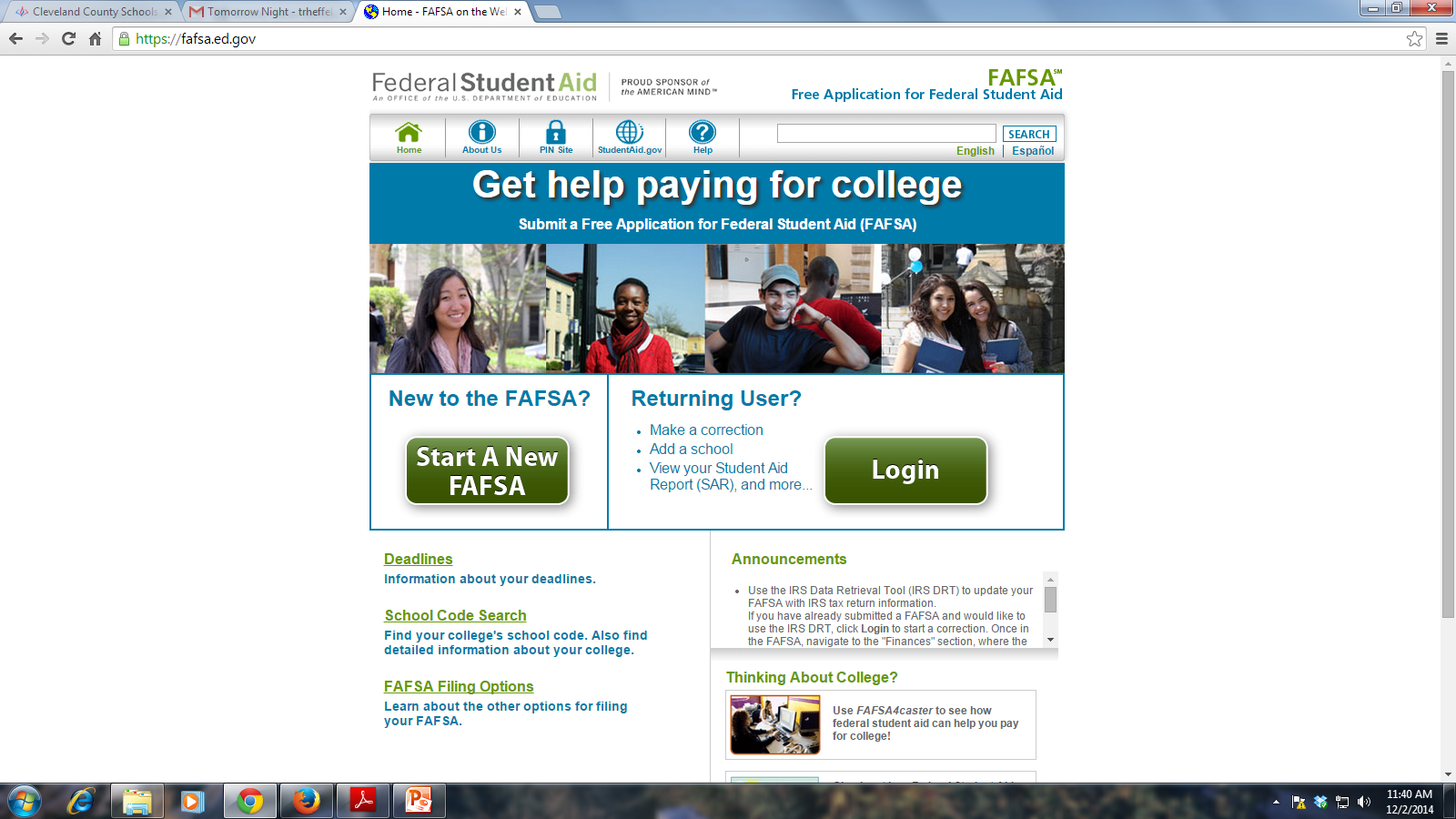 What do I need for the FAFSA?
A FSA ID number
Your 2015 completed tax returns
Other financial records
Names of colleges student wants to attend
All about FSA IDs
Personal FSA IDs are used to sign FAFSA etc
Parent whose info is on form MUST have an FSA ID
Student MUST have an FSA ID
Parent FSA ID stays the same – with multiple students in college
Need name, social security number, birthdate, street address, email address
www.fsaid.ed.gov
DO NOT SHARE FSA ID - KEEP SECURE
(See handout on FSA IDs for more info)
Dependency Questions
Were you born before Jan. 1, 1994? 
Are you married? (Also answer “Yes” if you are separated but not divorced.) 
At the beginning of the 2017–18 school year, will you be working on a master’s or doctorate degree program (such as an M.A., M.B.A., M.D., J.D., Ph.D., Ed.D., graduate certificate, etc.)?
Are you currently serving on active duty in the U.S. armed forces for purposes other than training? (If you are a National Guard or Reserves enlistee, are you on active duty for other than state or training purposes?)
Are you a veteran of the U.S. armed forces?* 
Do you now have—or will you have—children who will receive more than half of their support from you between July 1, 2017, and June 30, 2018?
Do you have dependents (other than your children or spouse) who live with you and who receive more than half of their support from you, now and through June 30, 2017?
At any time since you turned age 13, were both your parents deceased, were you in foster care, or were you a dependent or ward of the court?
Has it been decided by a court in your state of legal residence that you are an emancipated minor or that you are in a legal guardianship?
At any time on or after July 1, 2016, were you determined to be an unaccompanied youth who was homeless or were self-supporting and at risk of being homeless, as determined by (a) your high school or district homeless liaison, (b) the director of an emergency shelter or transitional housing program funded by the U.S. Department of Housing and Urban Development, or (c) he director of a runaway or homeless youth basic center or transitional living program?**
Who is my Parent?
The parent who provided over half of the student’s support during the past 12 months
Can NOT be grandparent, foster parents or guardians, older siblings, aunts, uncles etc.
Step-parent information that a student lives with must report that information
See studentaid.fafsa.gov for more information
Use IRS Data Retrieval System
Use the IRS Data Retrieval System if your federal tax form has been completed
Automatically transfers information into the form
Excludes you from verification process!
Ensures accuracy and saves time
FAFSA tips
Males must be registered with selective service if 18
Bank account balances
# in household (include students you support in college)
# in college does NOT include parent
Timeline for Financial Aid
After submitting FAFSA – student receives award package (after acceptance) This will be in spring.
Accept/Decline each part of the package
July – bills arrive
August – bills due
NOW - Get a FSA ID
Get copies of 2015 taxes ASAP
Keep copies of financial documents
Complete FAFSA online PRIOR to March 1
HELP ??????
FAFSA DAY – Oct 29 at CCC, SECU
Register online at CFNC.org/FAFSADay
1-800-4-FED-AID or www.studentaid.ed.gov
Financial Aid Office at CCC – Emily Hurdt or Brinson Blanton
704-669-4028
Your College Financial Aid Office
DO NOT USE FAFSA.com or pay ANYONE to help you